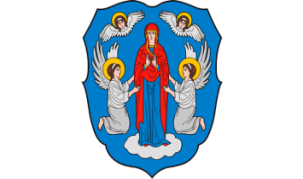 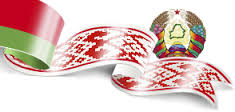 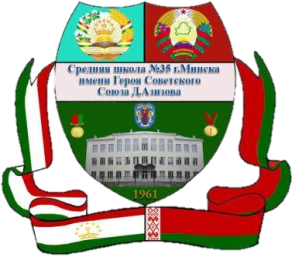 Государственное учреждение образования
 «Средняя школа  № 35 
г. Минска имени Героя Советского Союза
Д. Азизова»
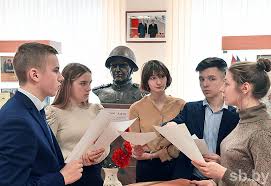 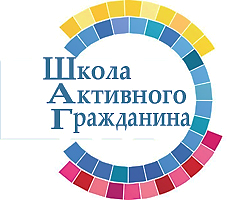 Для  первого шага достаточно веры.Необязательно видеть всю лестницу,  чтобы сделать первый шаг… М.Л.Кинг
В 2019/2020 учебном году каждый четвертый четверг месяца для учащихся VIII-XI классов  организован единый день информирования под общим девизом «ШАГ» – «Школа Активного Гражданина». Справочно: в 2018/2019 учебном году в рамках проекта «ШАГ» было осуществлено девять         тематических ШАГов с приглашением государственных и общественных деятелей, представителей органов государственного управления, депутатов, медийных персон. Каждый ШАГ предполагал последовательное формирование знаний, умений, личностных качеств, убеждений, лежащих в основе гражданской компетентности.
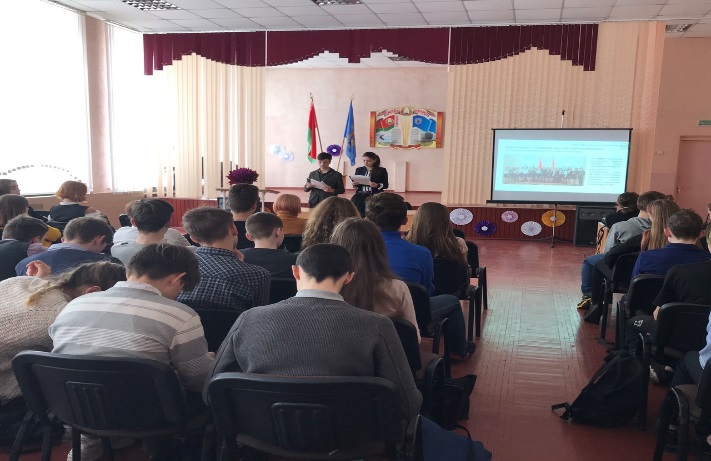 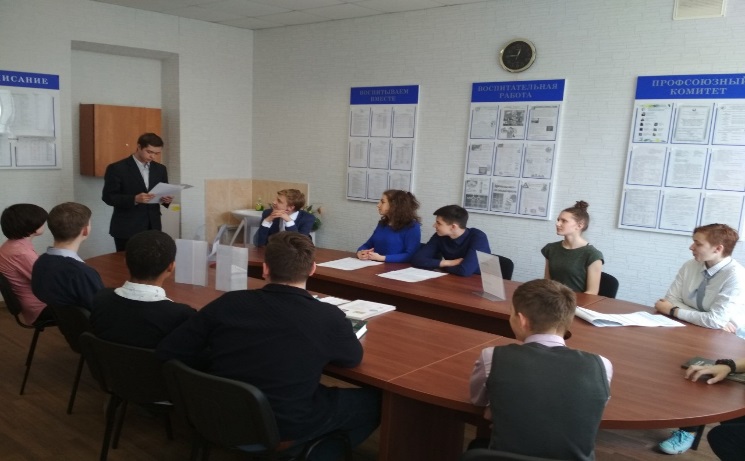 Цель : помочь молодежи ориентироваться в потоке происходящих в мире и стране событий, выработать активную гражданскую позицию, осознанно участвовать в общественной жизни страны
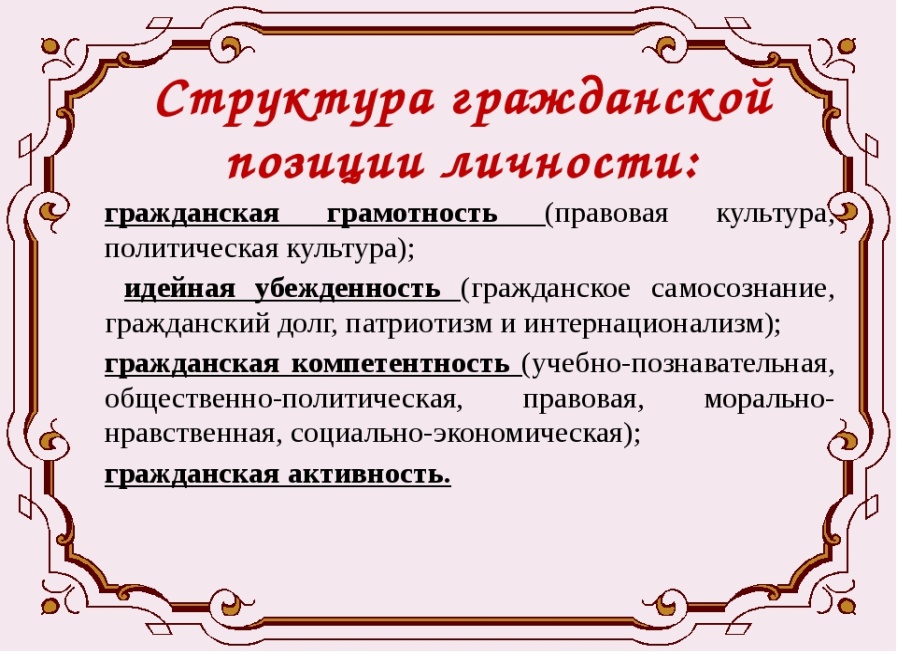 В ходе реализации ШАГа 3 «МЫ ДЕЙСТВУЕМ» учащиеся на основе анализа полученной информации делают выводы, делятся опытом деятельности по реализации социальных проектов и инициатив, вносят предложения по участию в общественной жизни своего региона, своей малой родины.
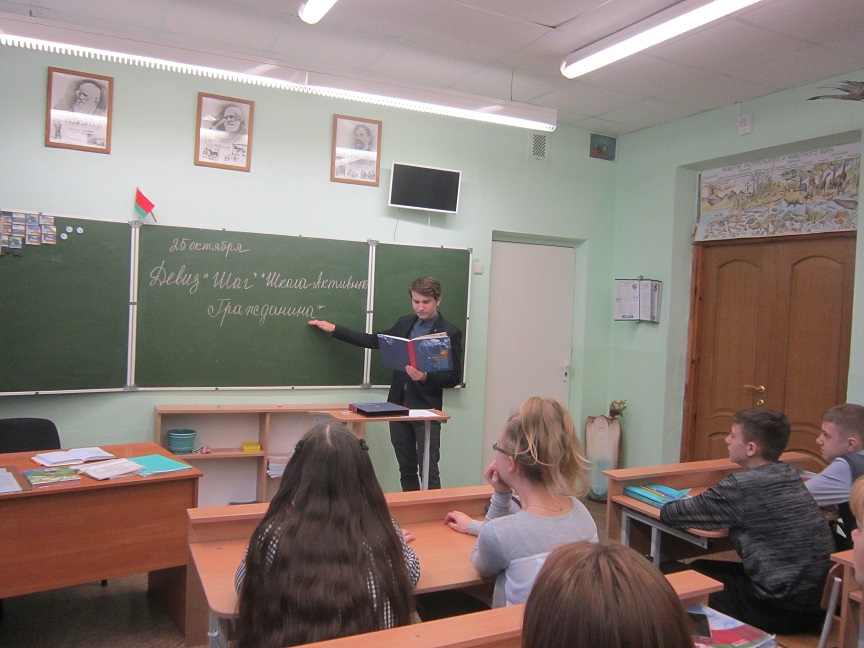 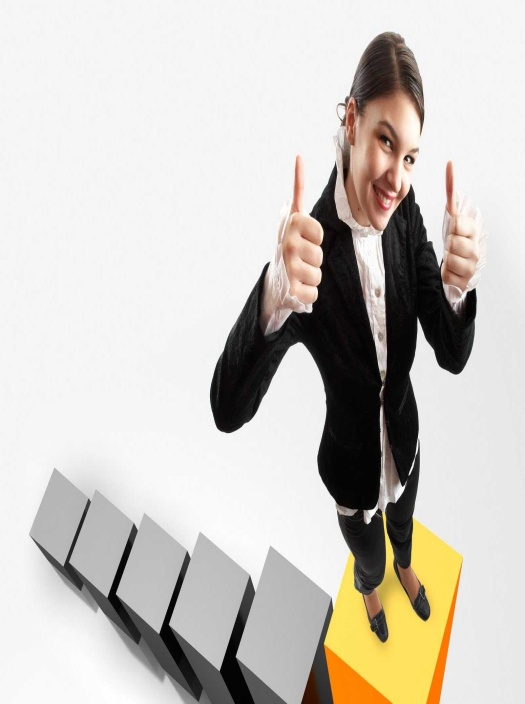 Организационные модели проведения мероприятий проекта «ШАГ»
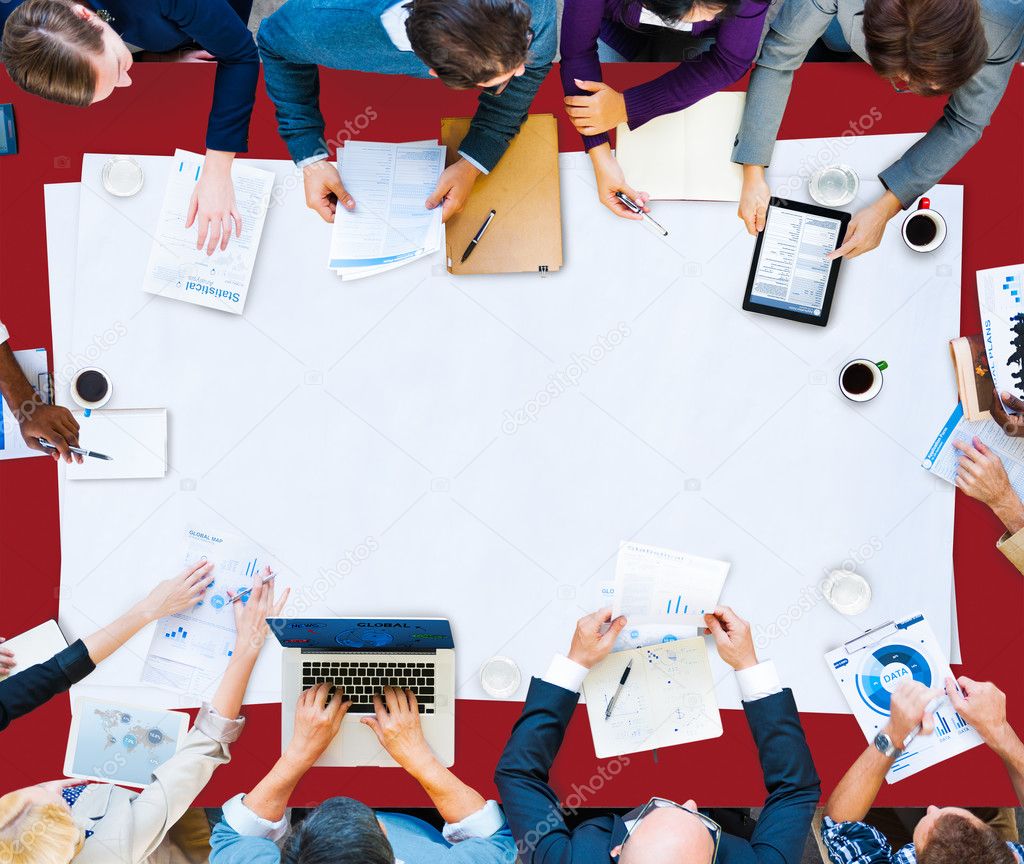 5
МОДЕЛЬ 1 Организованна встреча  VIII-XI классов с приглашением гостя
Использована  технология «100 ВОПРОСОВ КО ВЗРОСЛОМУ: СОБЫТИЯ, ФАКТЫ, КОММЕНТАРИИ»
Тема: «Будущее Беларуси – это мы!»
Гость встречи: Депутат Минского городского Совета депутатов 28-го созыва. Главный врач, учреждение здравоохранения «16-я городская клиническая поликлиника» - МАРТИШЕВИЧ АЛЛА СТАНИСЛАВОВНА.
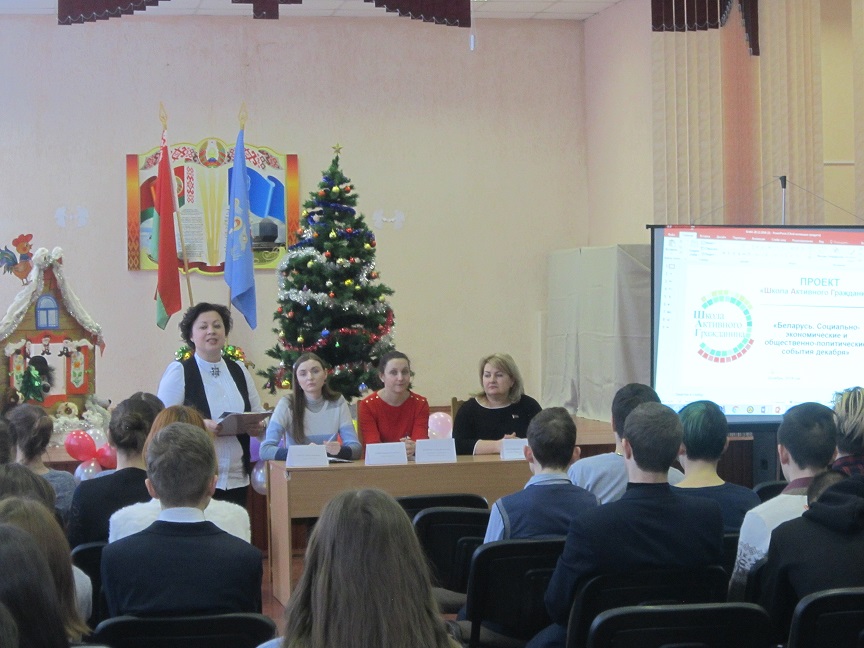 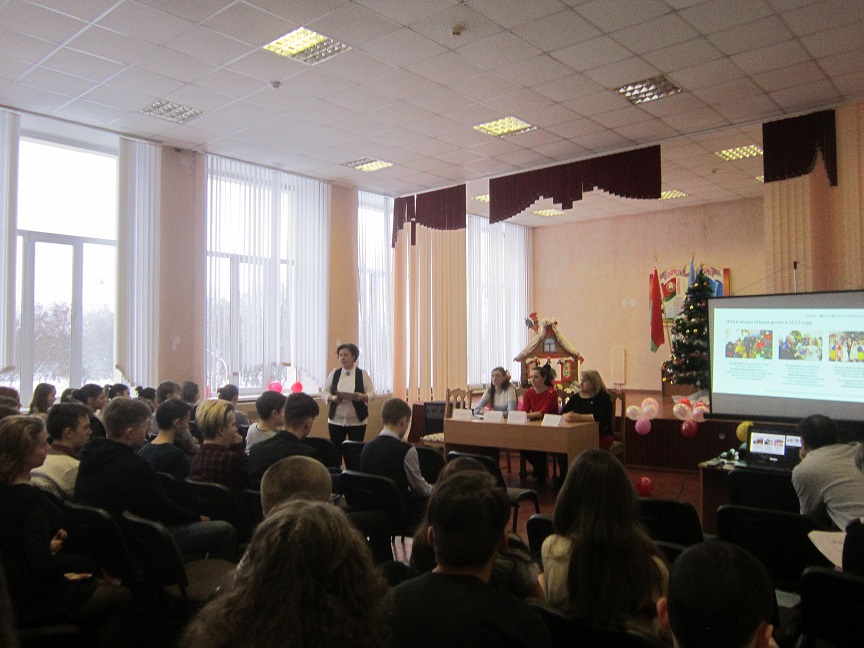 Тема: «Традиции моей страны», «Безопасное и ответственное поведение – наш осознанный выбор»

В рамках ЕДИ "ШАГ" приглашена  председатель  районной организации ОСВОД Желобкович Еленой Францевной
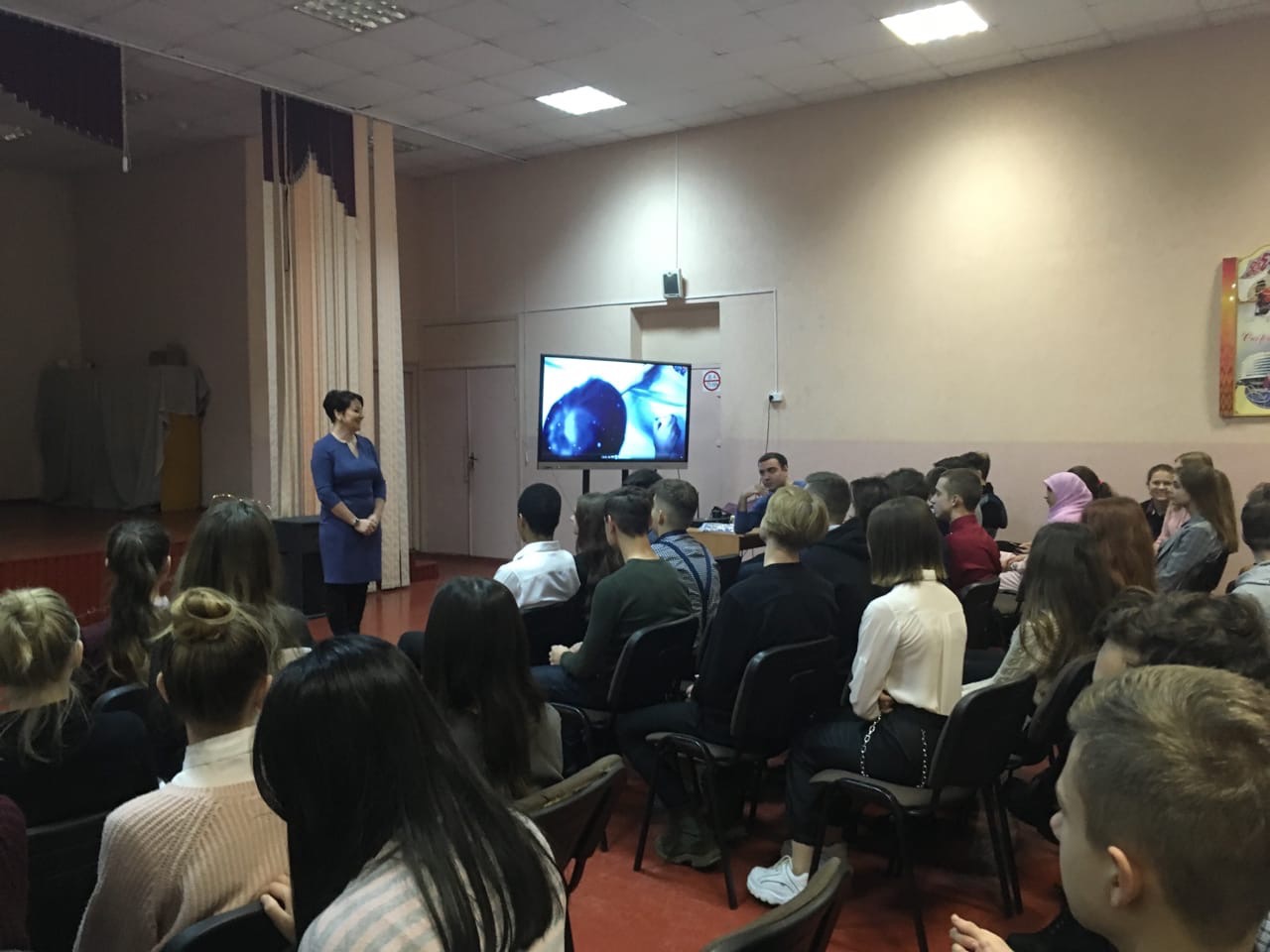 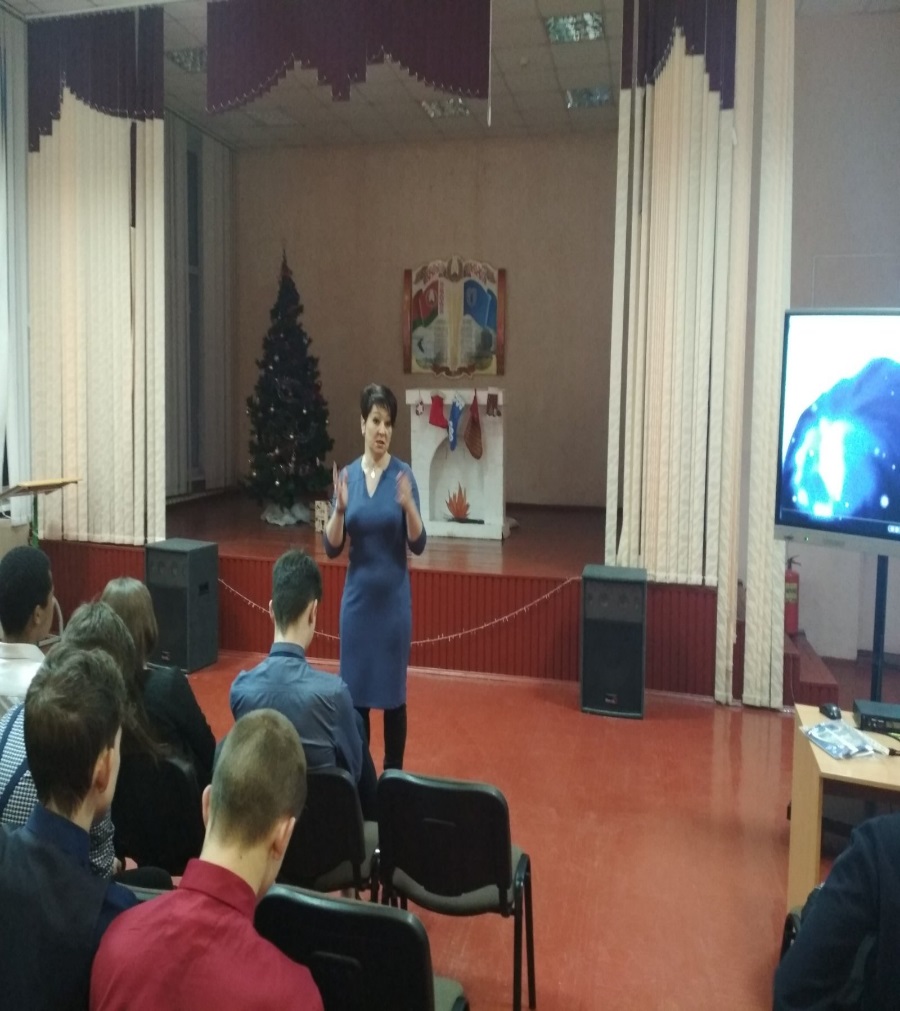 Тема: «Ганаруся сваімі славутымі землякамі»

На встречу с учащимися VIII-XI классов приглашена председатель Центральной районной организации г. МинскаРОО «Белая Русь» Воронова Наталья Владимировна
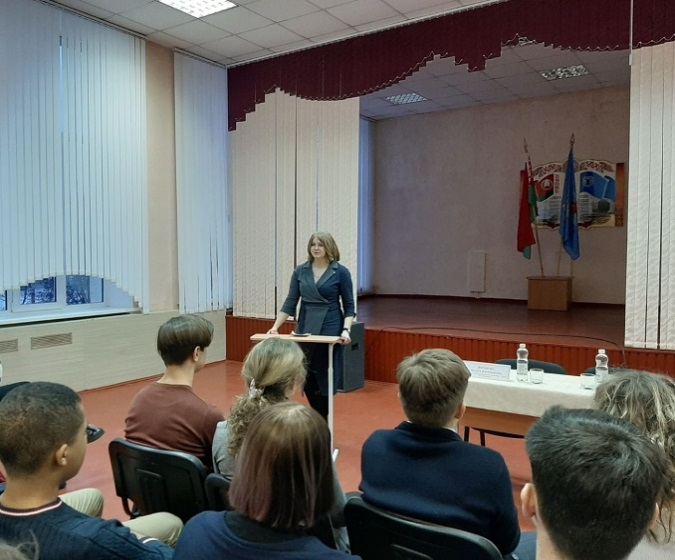 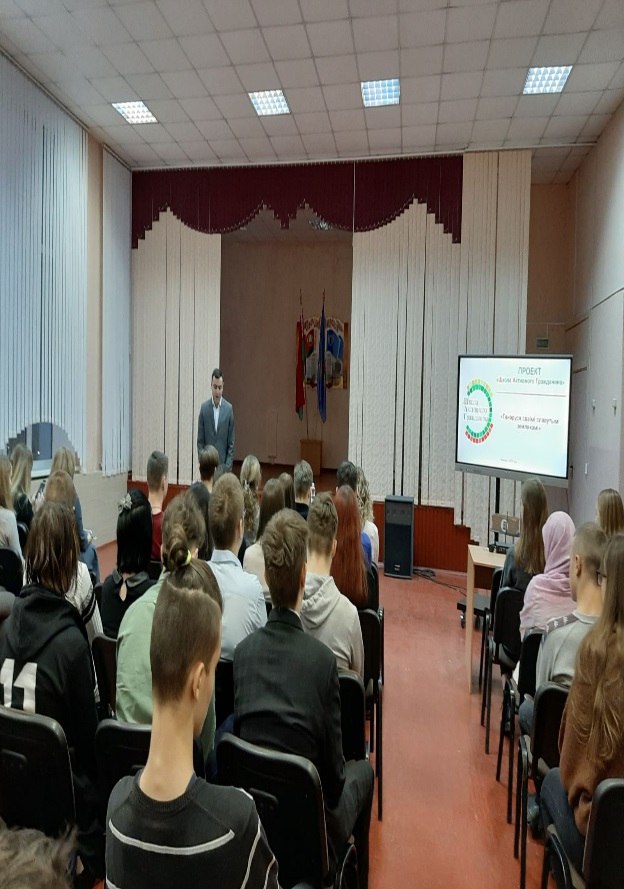 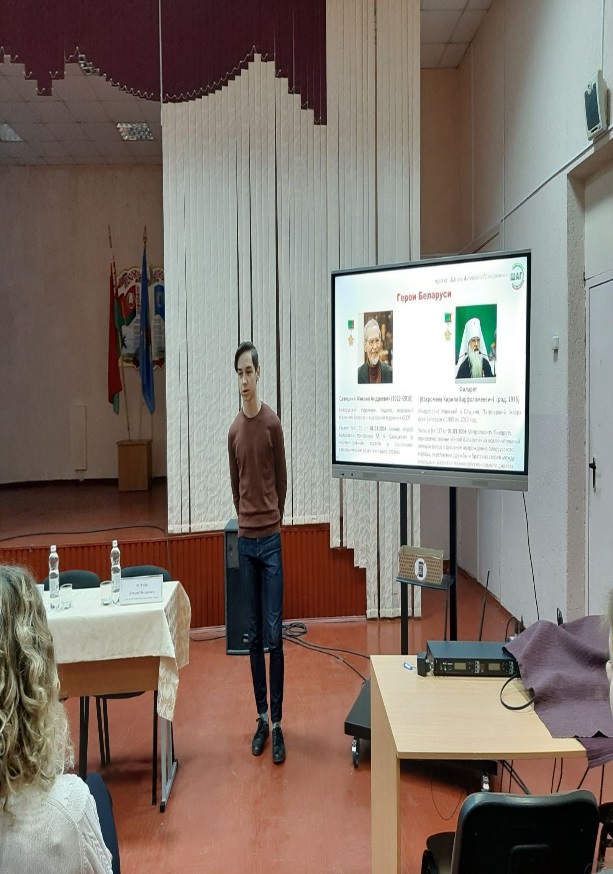 МОДЕЛЬ 2 для параллели классов с приглашением гостя
использованы методические материалы, ежемесячно разрабатываемые  Национальным институтом образования
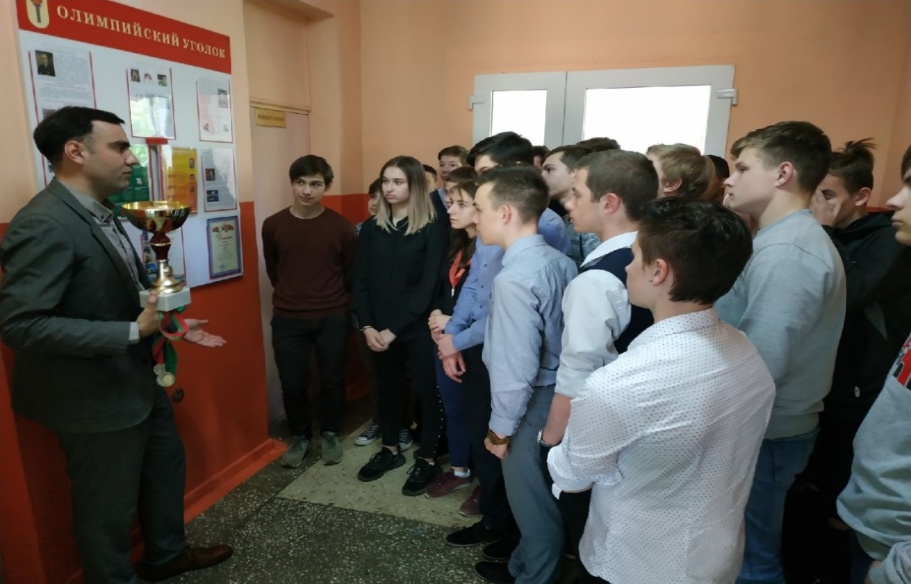 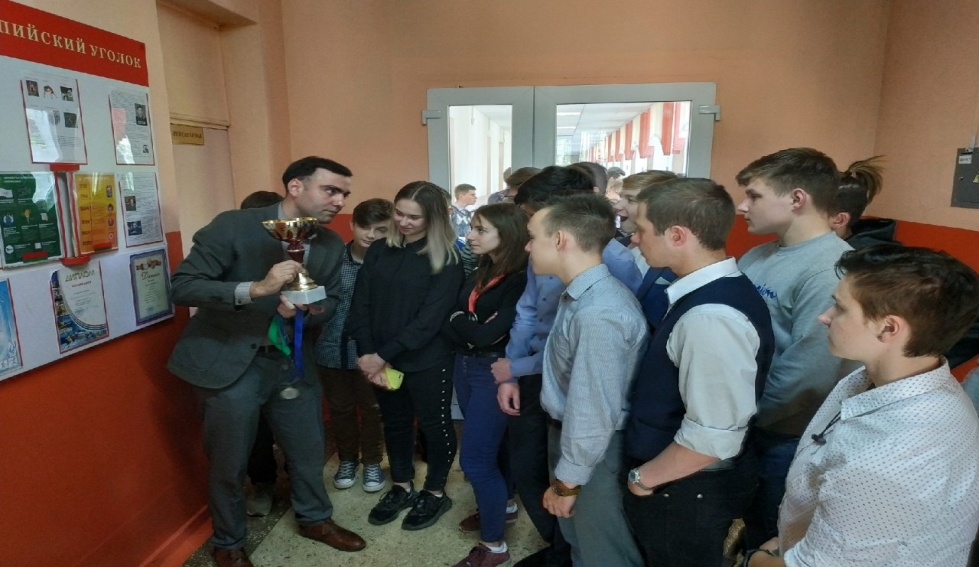 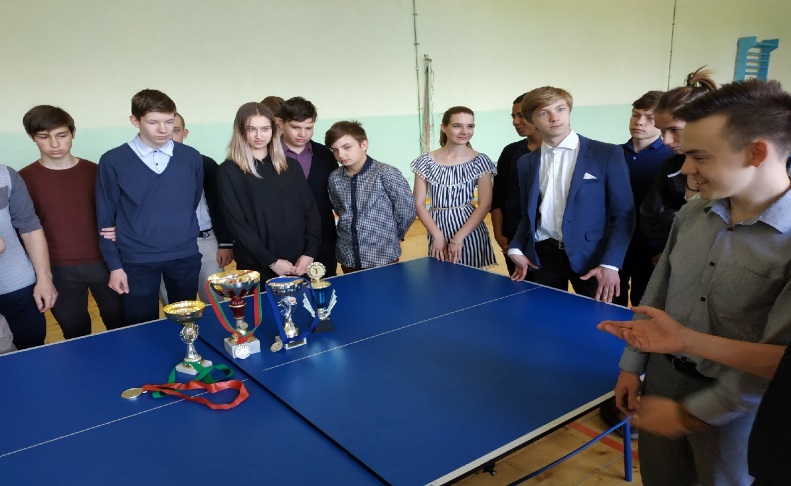 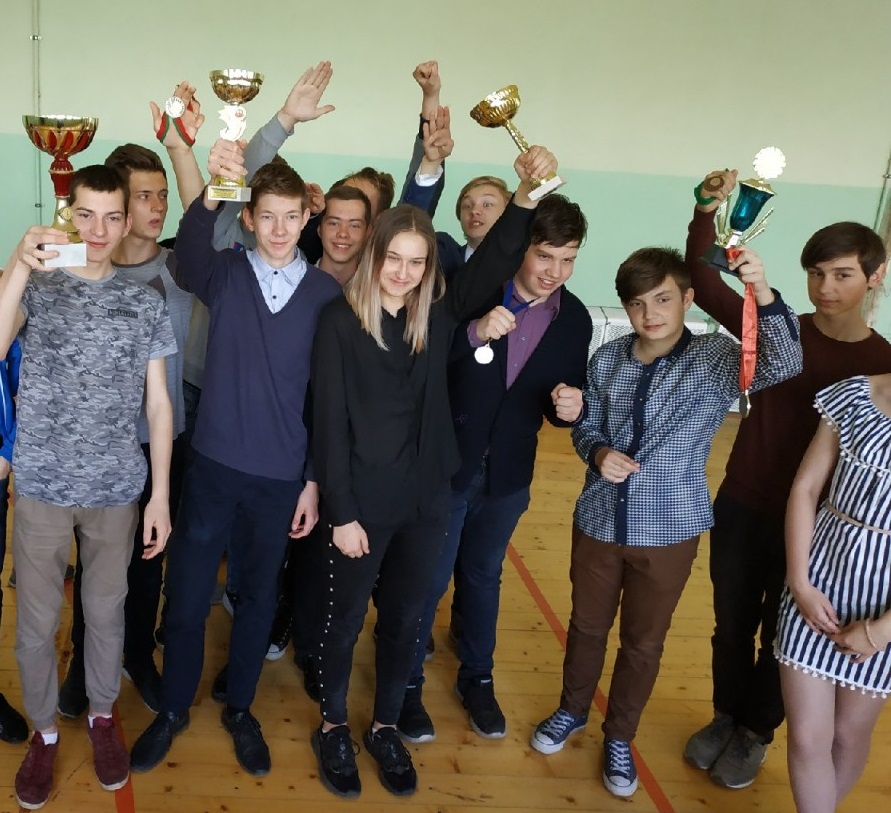 МОДЕЛЬ 3 в рамках классного коллектива

Встреча с VIII «А» классом в мемориальной комнате Д.Азизова 

Тема: "Беларусь помнит" (ко Дню Победы в Великой Отечественной войне и 75-летию освобождения Беларуси от немецко-фашистских захватчиков)
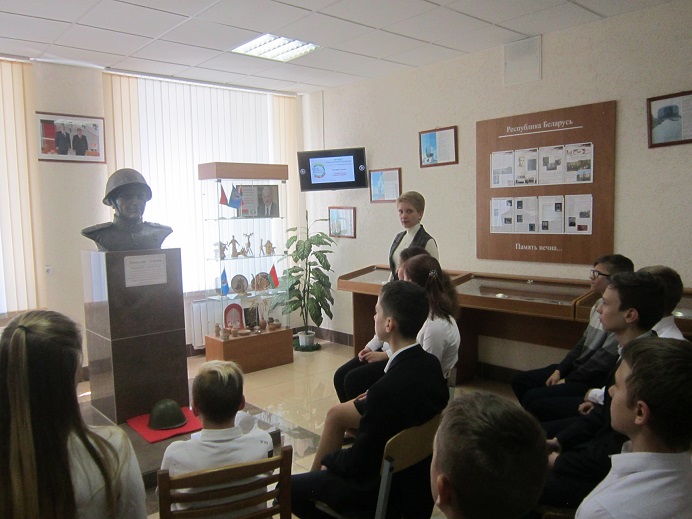 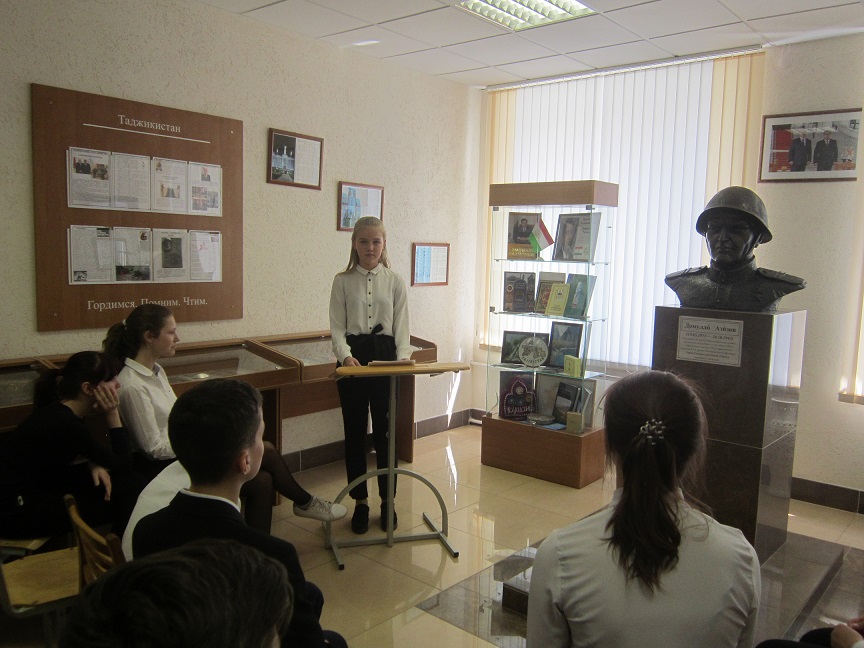 Круглый стол XI класс  
«Беларусь помнит»
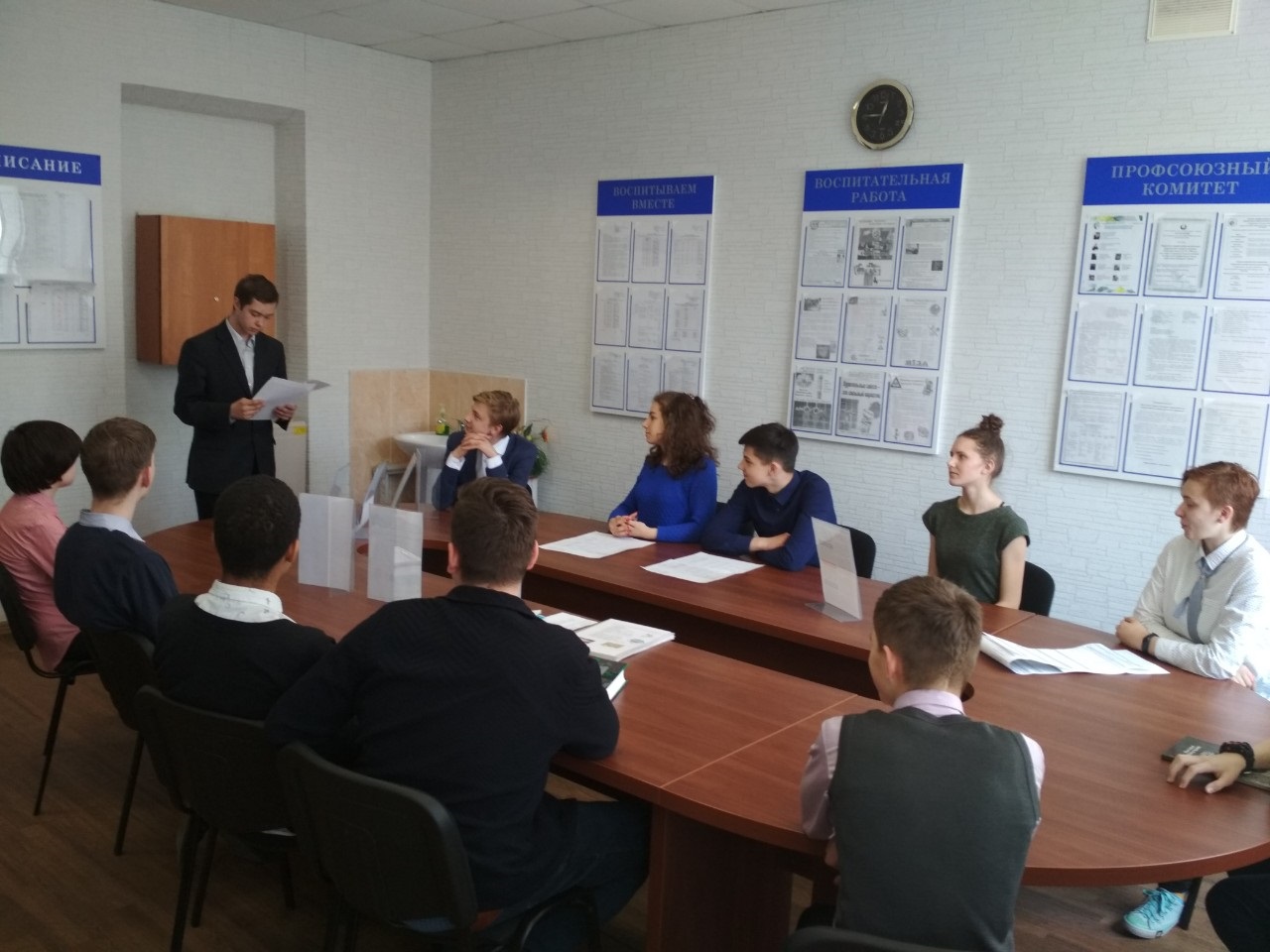 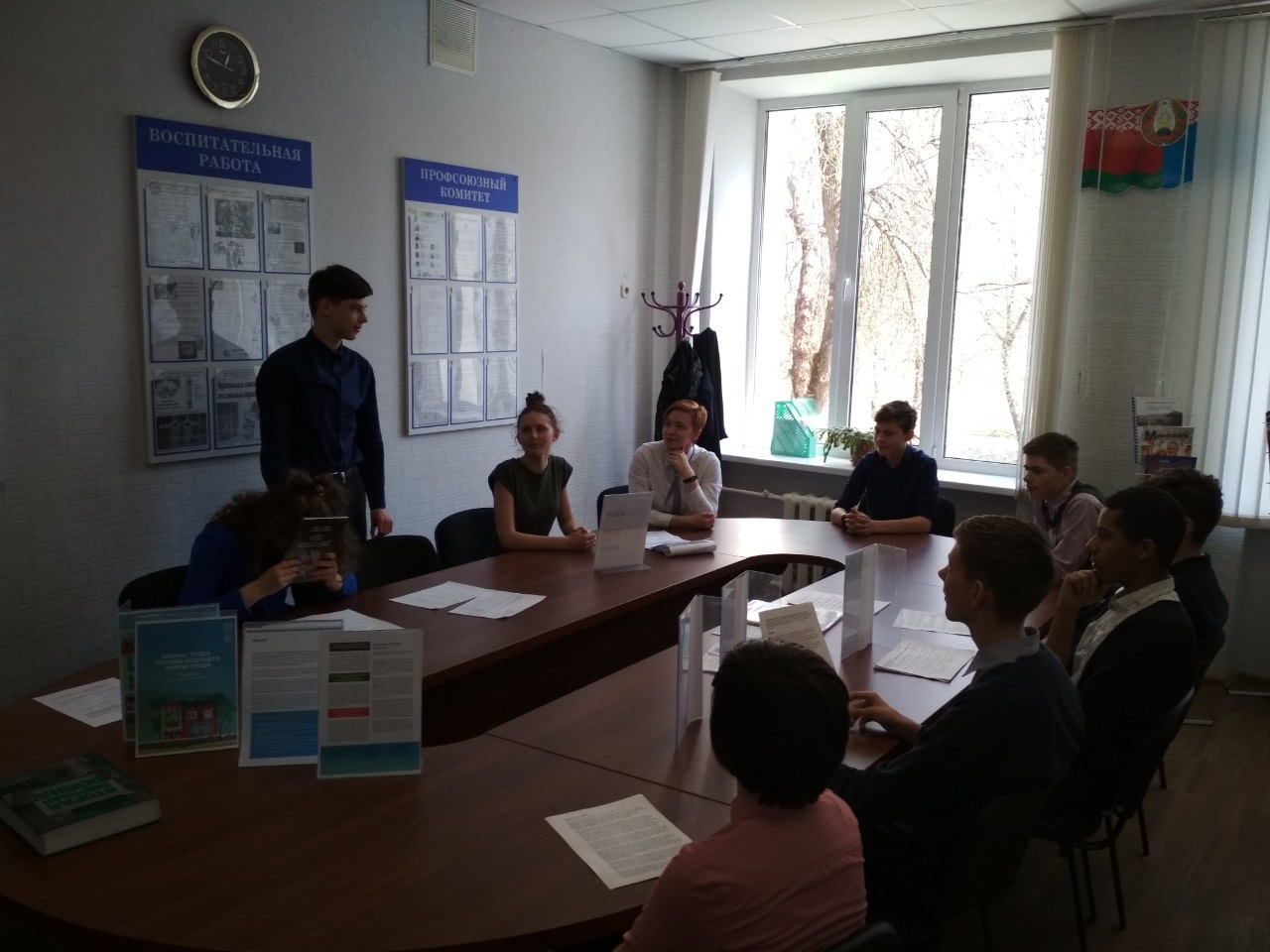 «Беларусь помнит»
Государственное учреждение образования
 «Средняя школа  № 35 г. Минска имени Героя Советского Союза Д.Азизова»
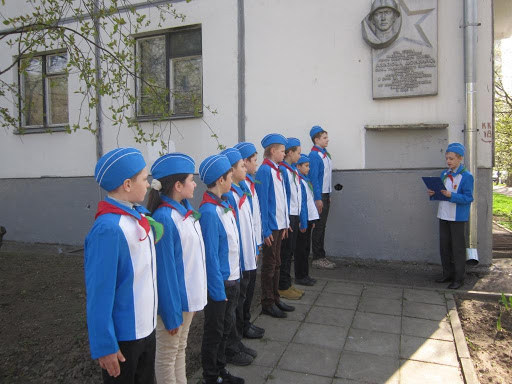 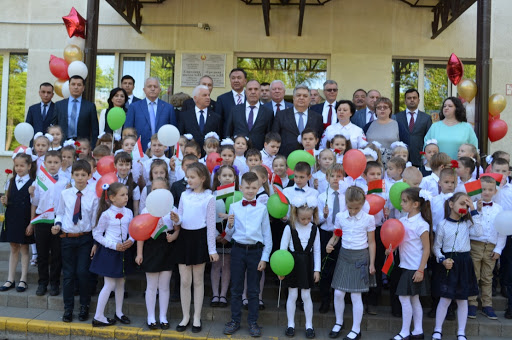 Круглый стол по теме «Беларусь помнит» 


IX «Б» класса
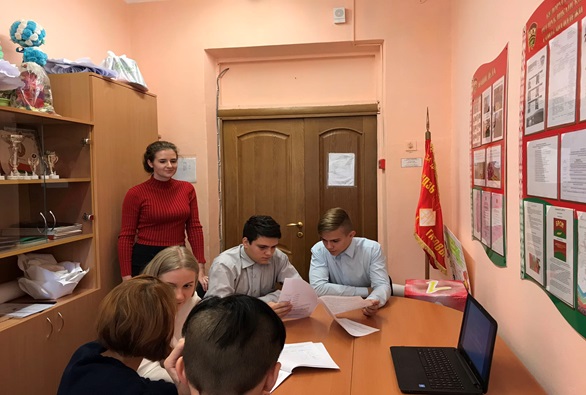 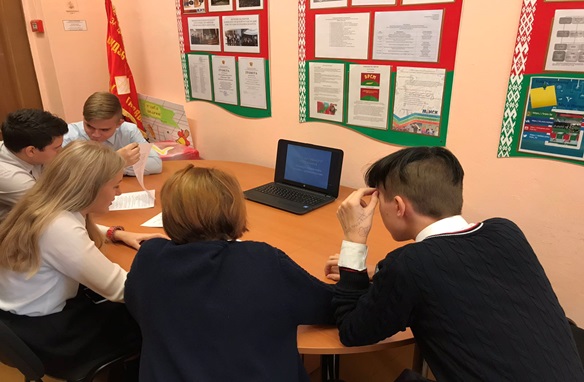 Круглый стол по теме «Беларусь помнит» 


   X  класс
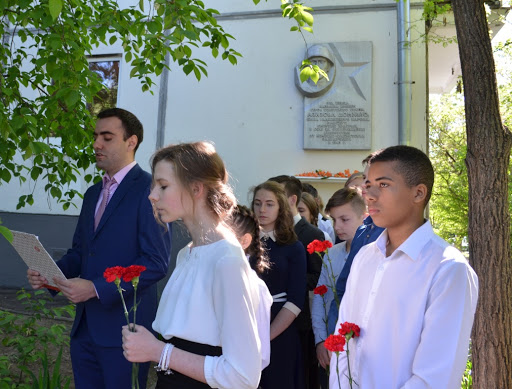 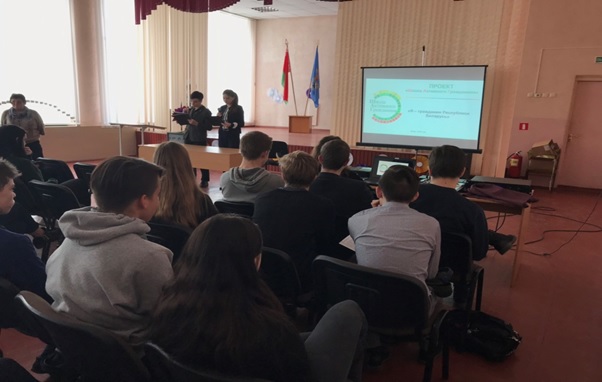 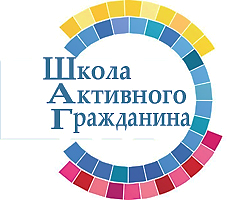 Спасибо за  внимание!
ГУО «Средняя школа  № 35 г. Минска имени Героя Советского Союза Д. Азизова»